TRƯỜNG TIỂU HỌC LAM SƠN
Môn: Công nghệ
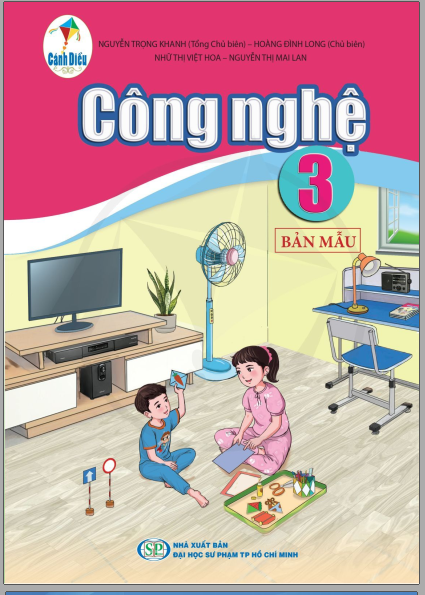 Khối 3
Giáo viên: Vũ Văn Kỷ
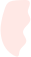 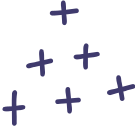 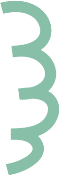 KHỞI ĐỘNG
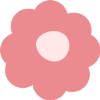 Đâu là sản phẩm do con người tạo ra?
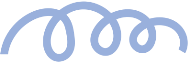 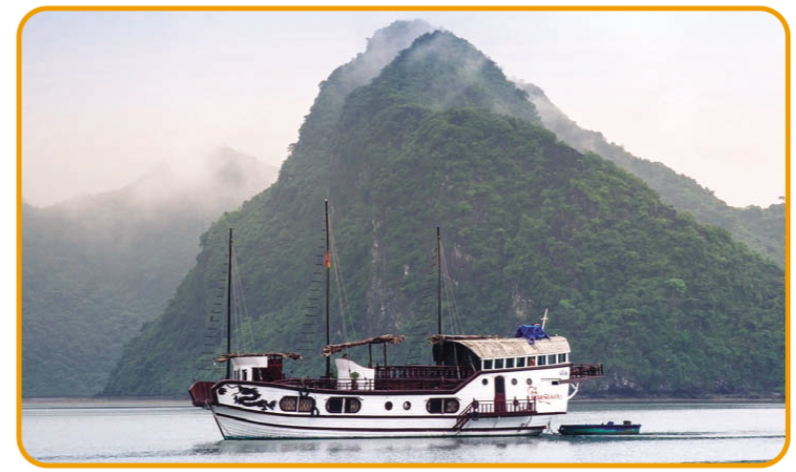 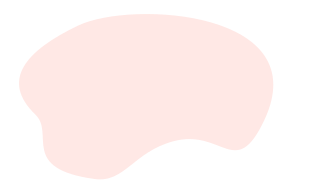 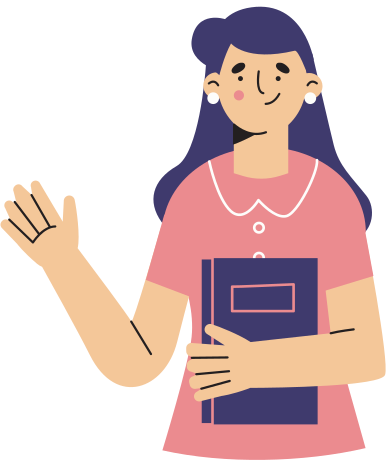 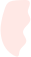 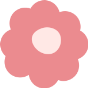 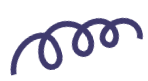 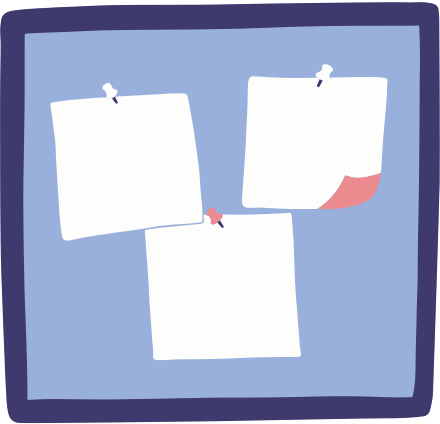 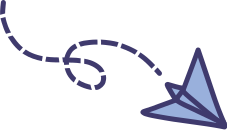 BÀI 1:
TỰ NHIÊN VÀ CÔNG NGHỆ
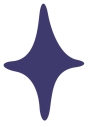 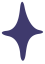 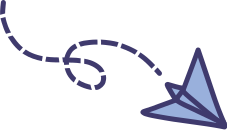 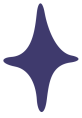 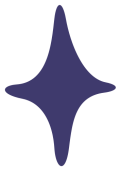 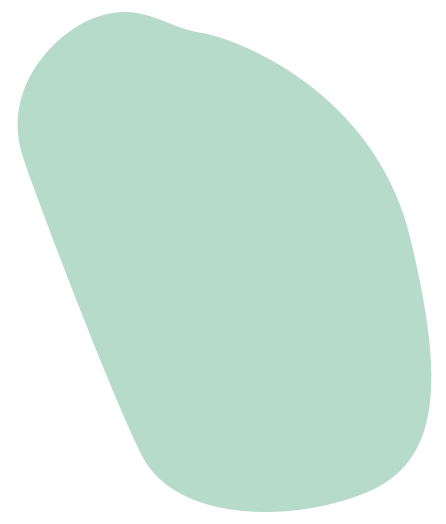 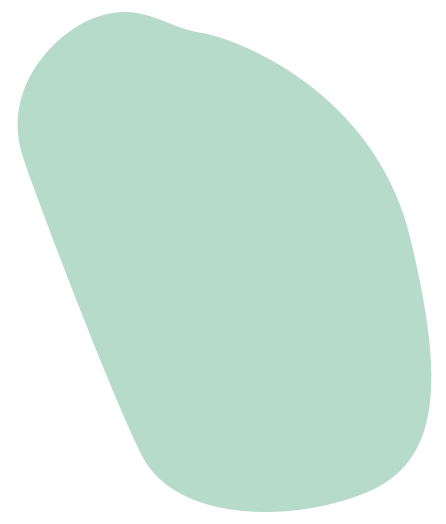 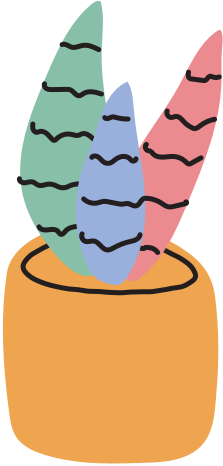 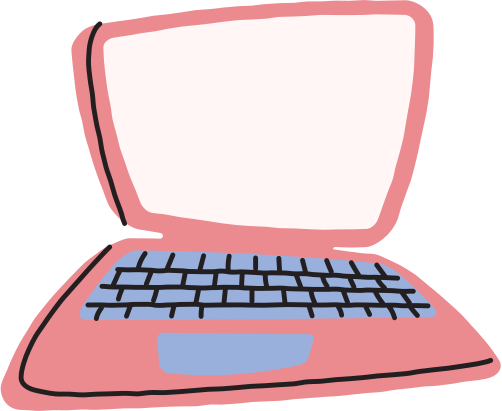 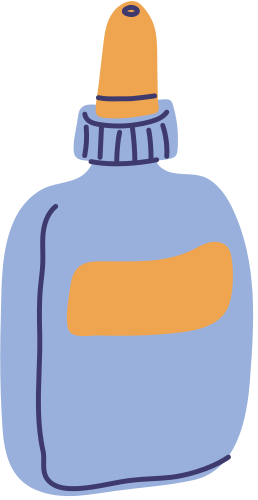 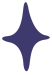 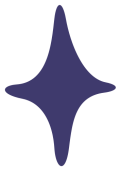 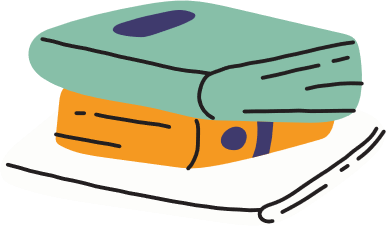 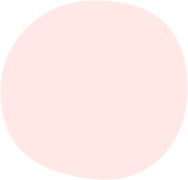 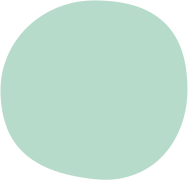 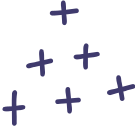 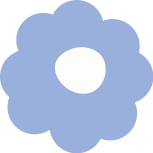 NỘI DUNG BÀI HỌC
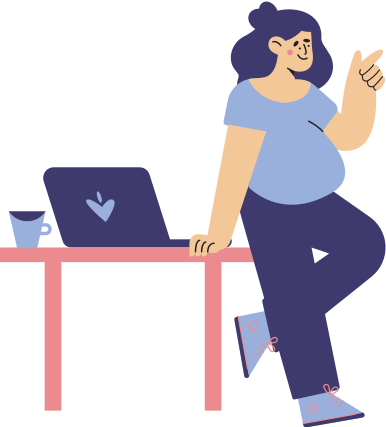 1
Đối tượng tự nhiên và sản phẩm công nghệ
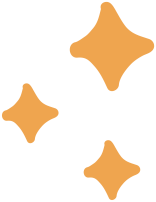 Sản phẩm công nghệ trong gia đình
2
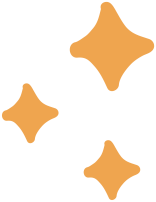 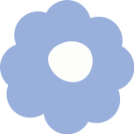 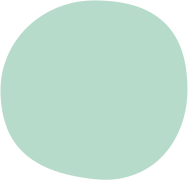 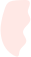 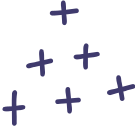 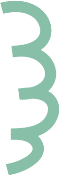 1. Đối tượng tự nhiên và sản phẩm công nghệ
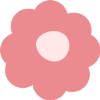 Quan sát tranh và cho biết:
Đâu là sản phẩm do con người tạo ra?
Đâu là đối tượng tự nhiên?
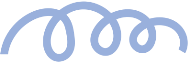 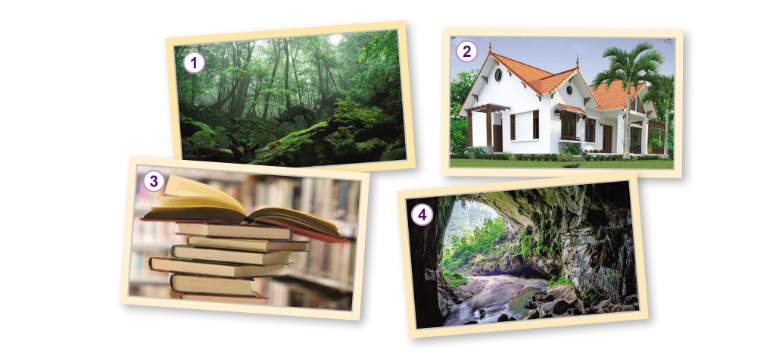 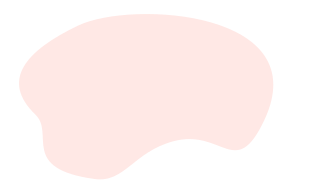 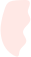 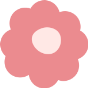 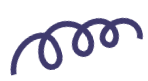 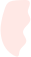 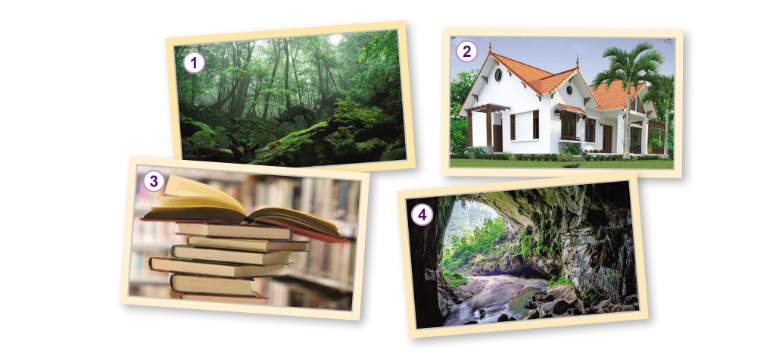 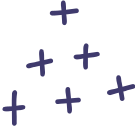 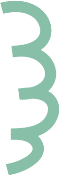 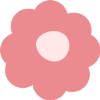 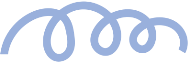 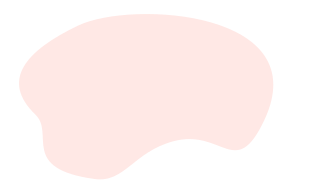 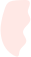 Gợi ý:
Cây cối, núi đá … là những sự vật có trong tự nhiên là thứ con người không tạo ra được.
Sách vở, nhà cửa… là của cải, vật dụng do con người làm ra.
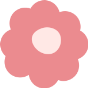 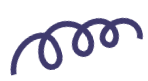 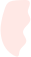 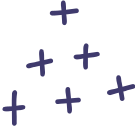 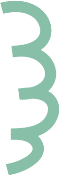 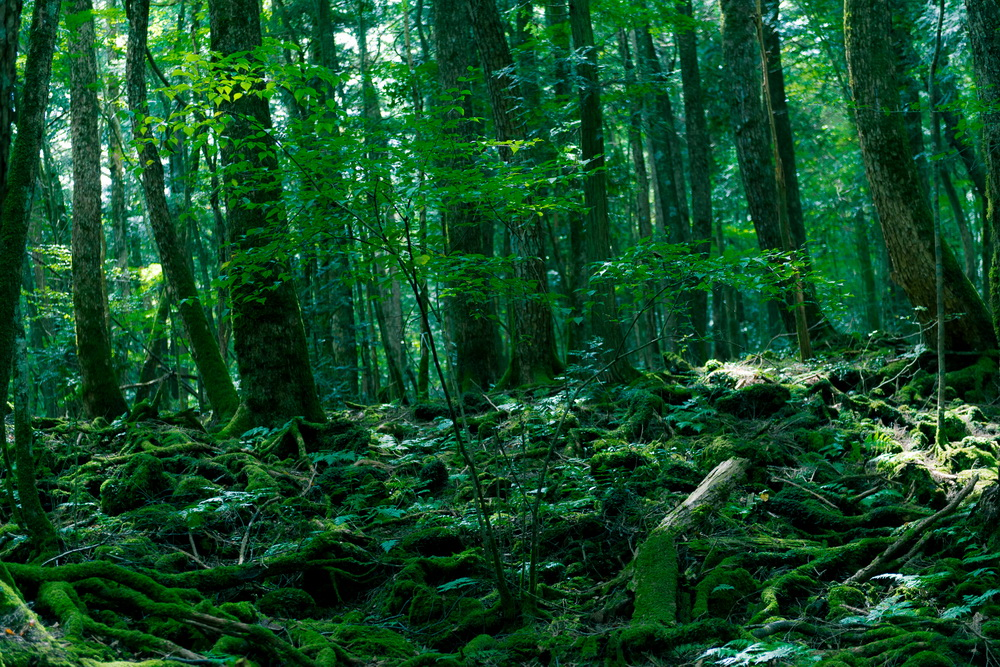 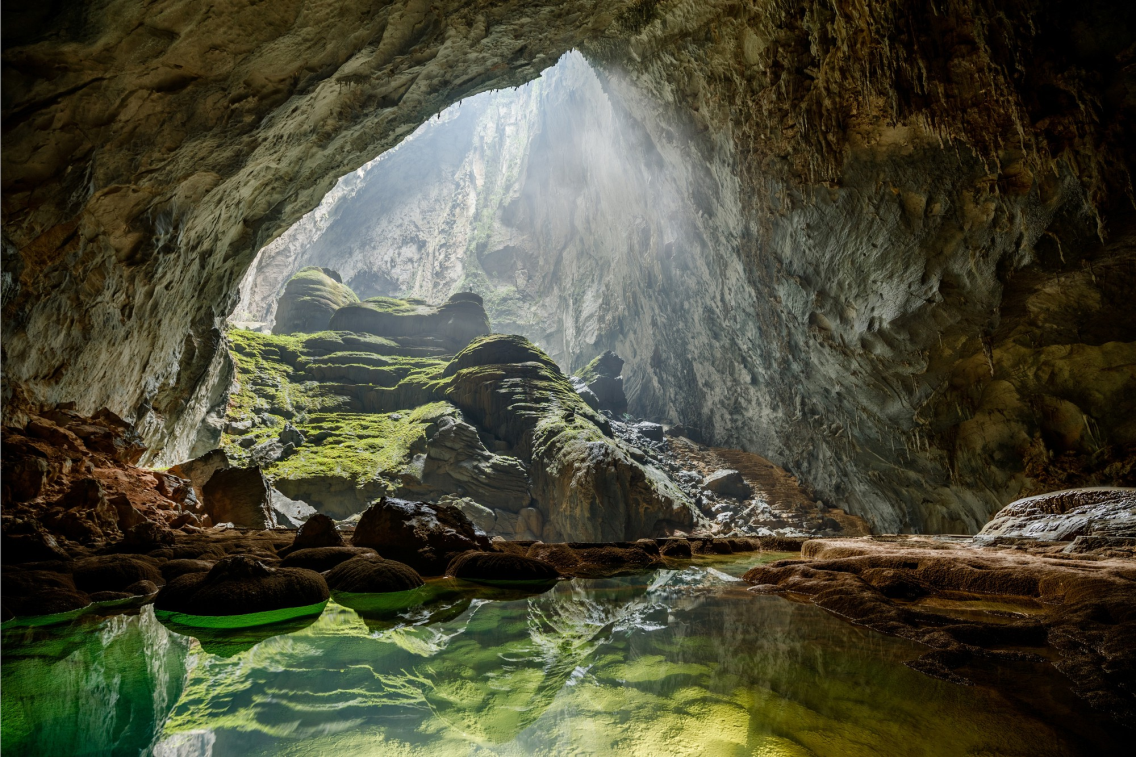 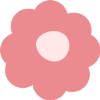 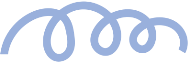 Sách vở và nhà cửa
Là sản phẩm công nghệ
Rừng và hang động
Là các đối tượng tự nhiên
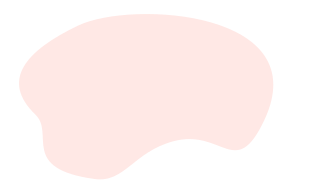 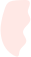 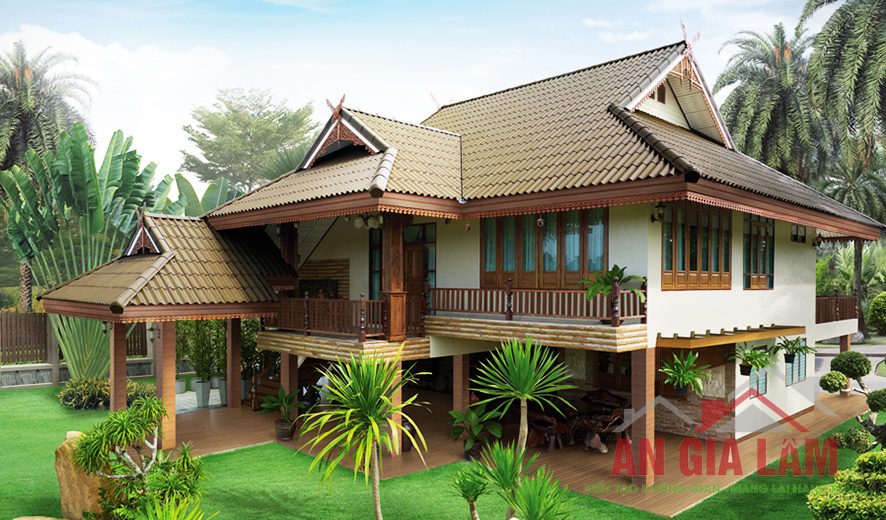 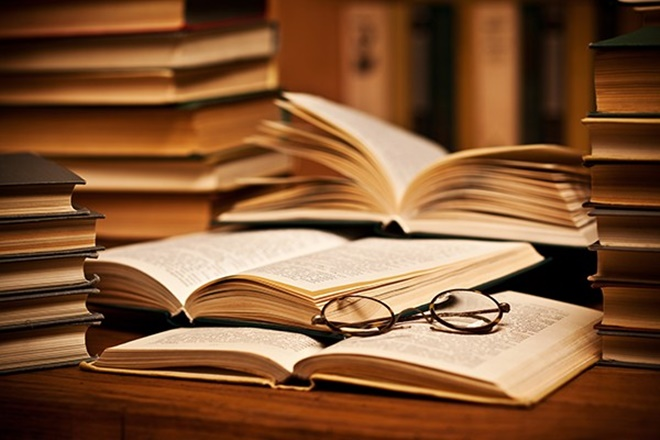 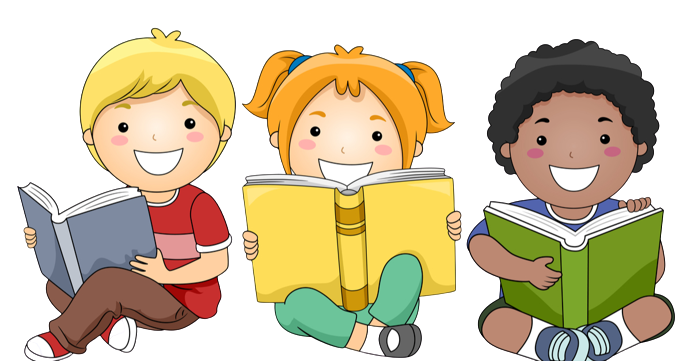 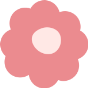 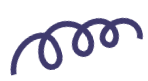 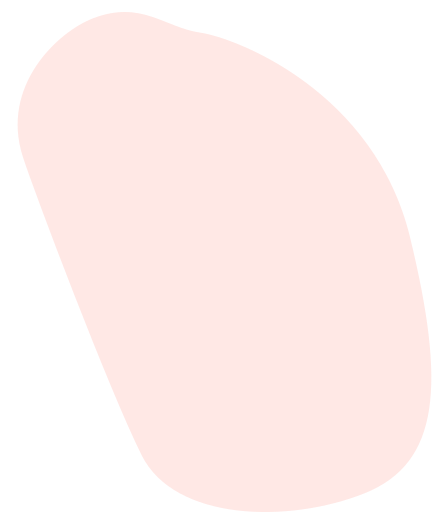 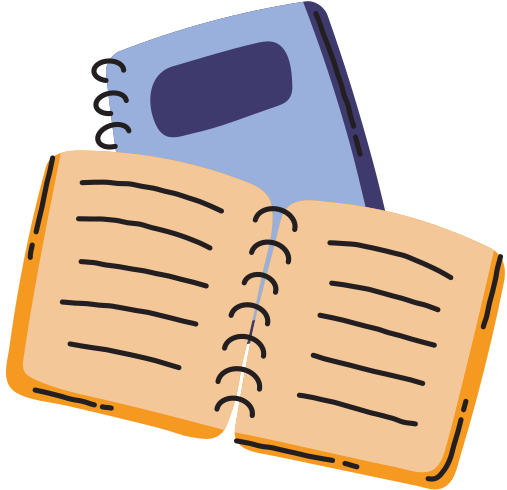 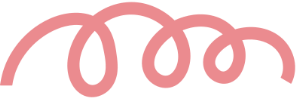 Kết luận
Đối tượng tự nhiên là những sự vật (vật) có sẵn trong tự nhiên. 
Sản phẩm công nghệ là những vật do con người tạo ra.
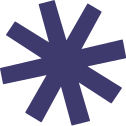 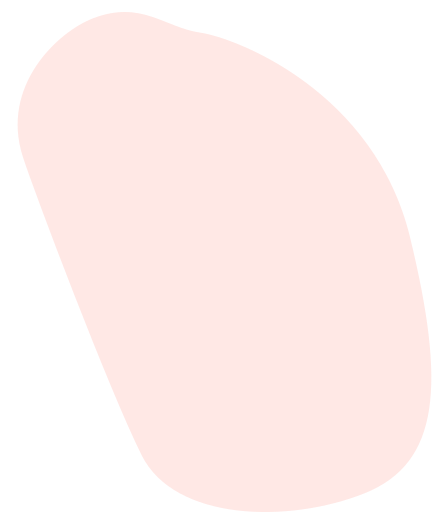 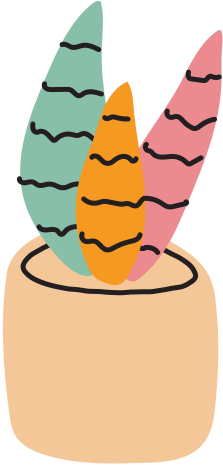 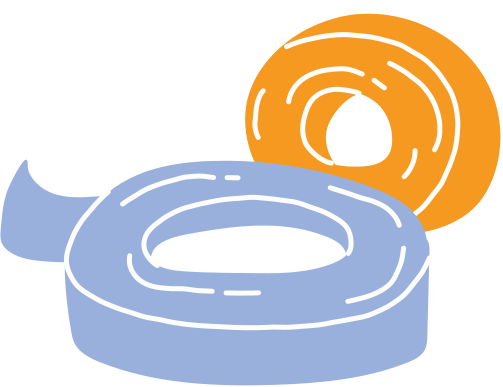 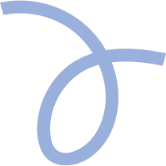 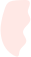 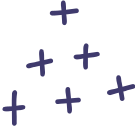 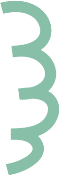 LUYỆN TẬP
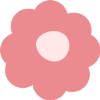 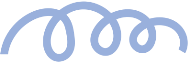 Trò chơi “Ai kể đúng?”
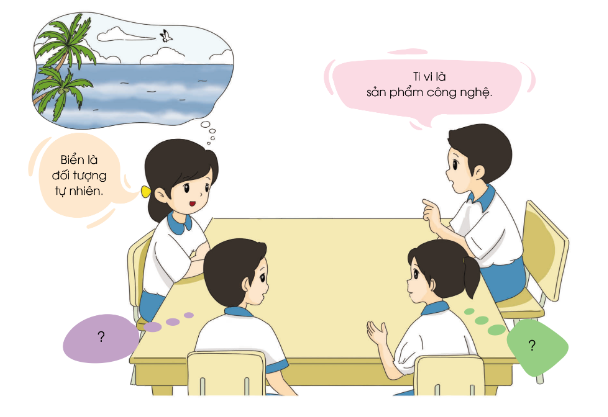 Luật chơi:
Dựa vào khái niệm sản phẩm tự nhiên, sản phẩm công nghệ.
Em hãy kể tên và phân loại các sản phẩm mà em biết cho đúng.
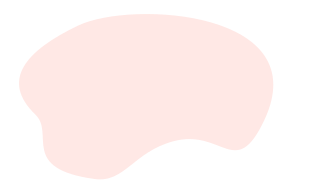 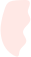 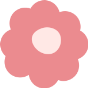 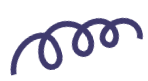 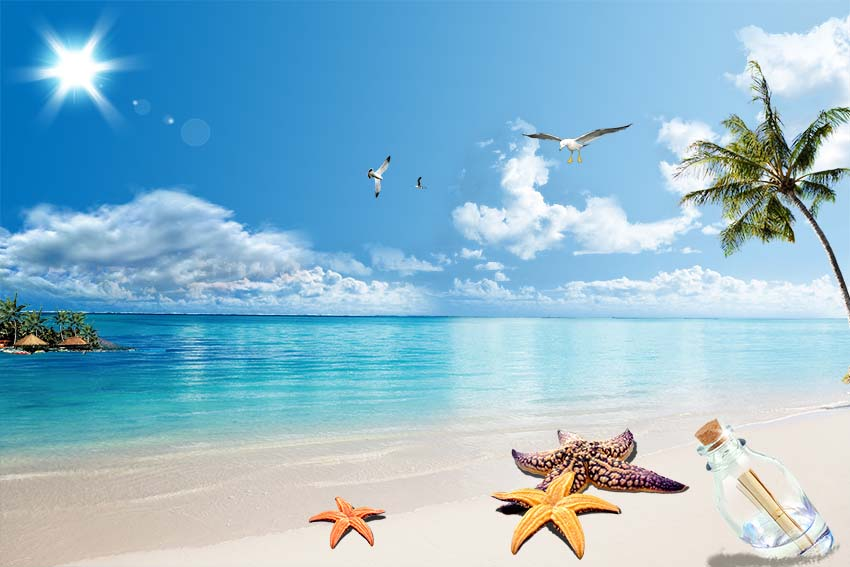 B. Đối tượng tự nhiên
A. Sản phẩm công nghệ
B. Đối tượng tự nhiên
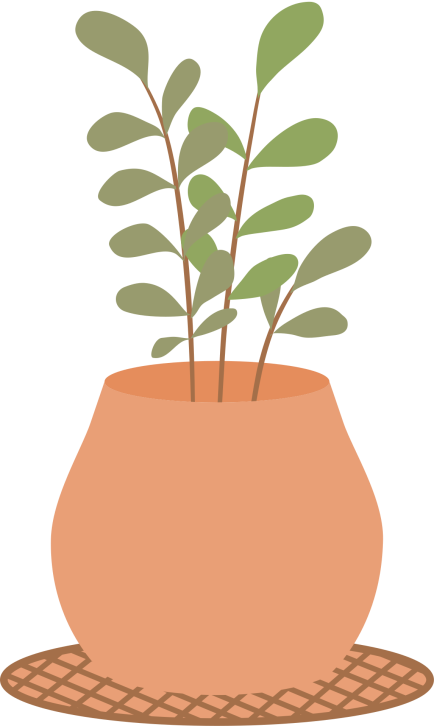 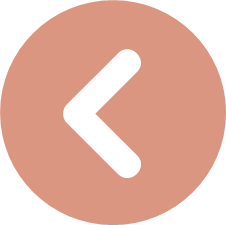 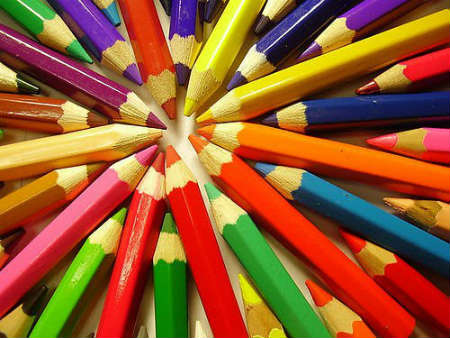 A. Sản phẩm công nghệ
A. Sản phẩm công nghệ
B. Đối tượng tự nhiên
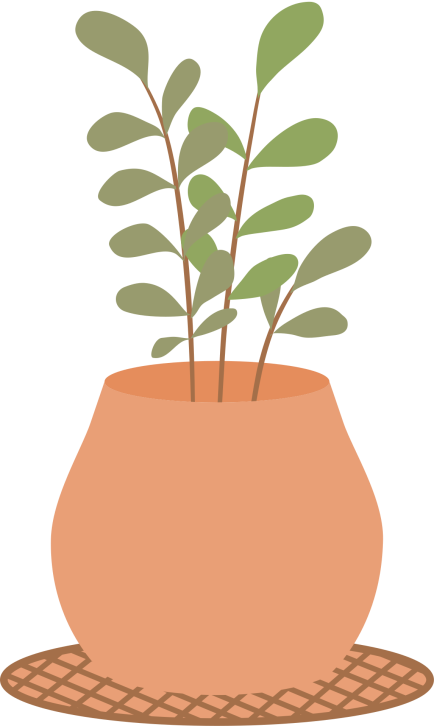 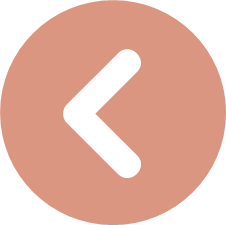 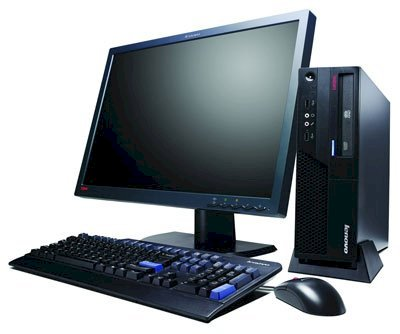 A. Sản phẩm công nghệ
A. Sản phẩm công nghệ
B. Đối tượng tự nhiên
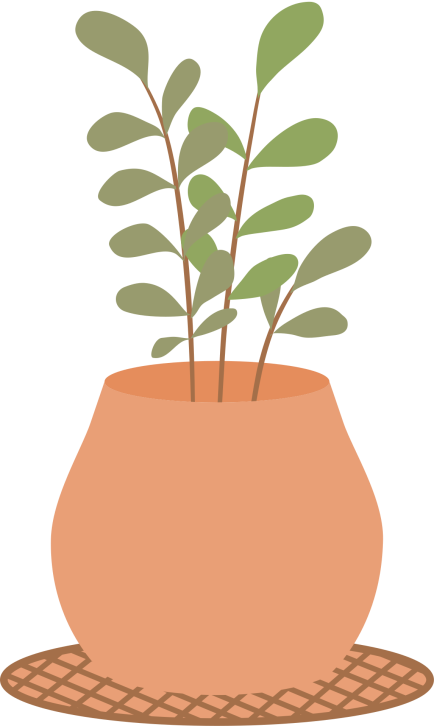 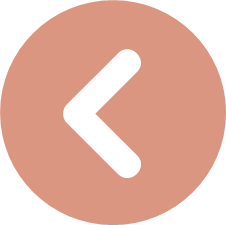 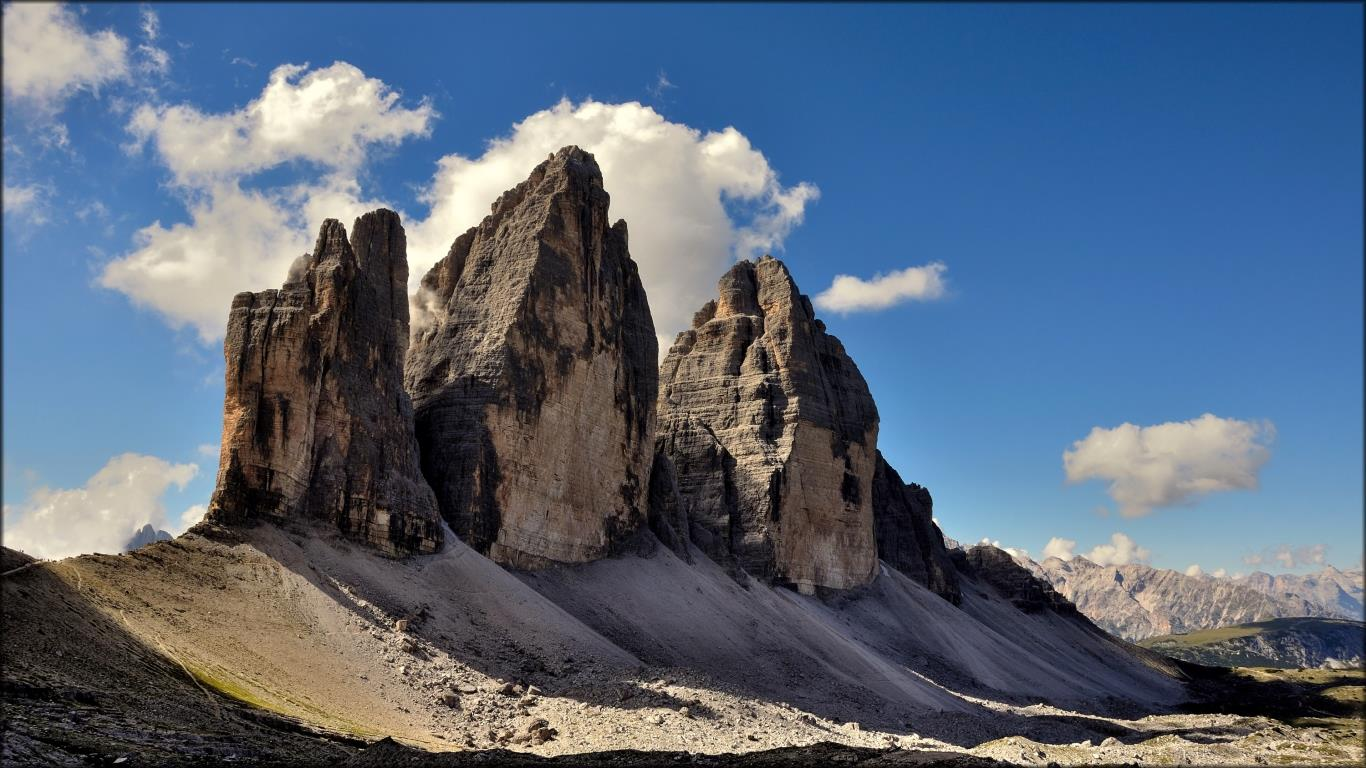 A. Sản phẩm công nghệ
B. Đối tượng tự nhiên
B. Đối tượng tự nhiên
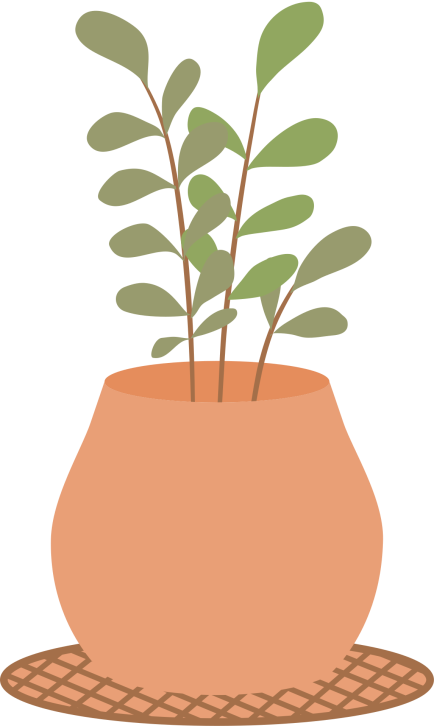 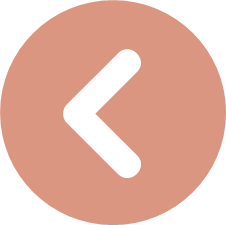 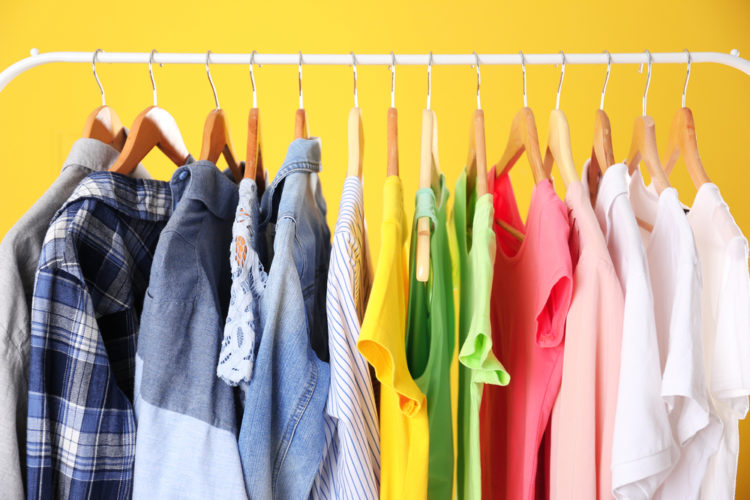 A. Sản phẩm công nghệ
A. Sản phẩm công nghệ
B. Đối tượng tự nhiên
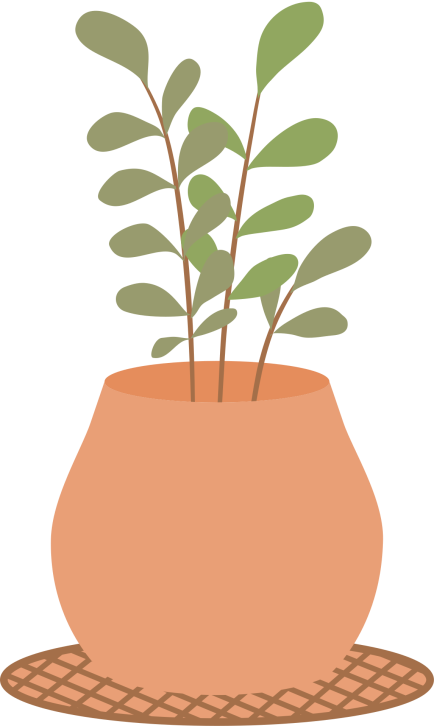 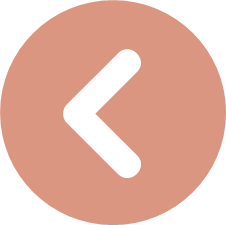 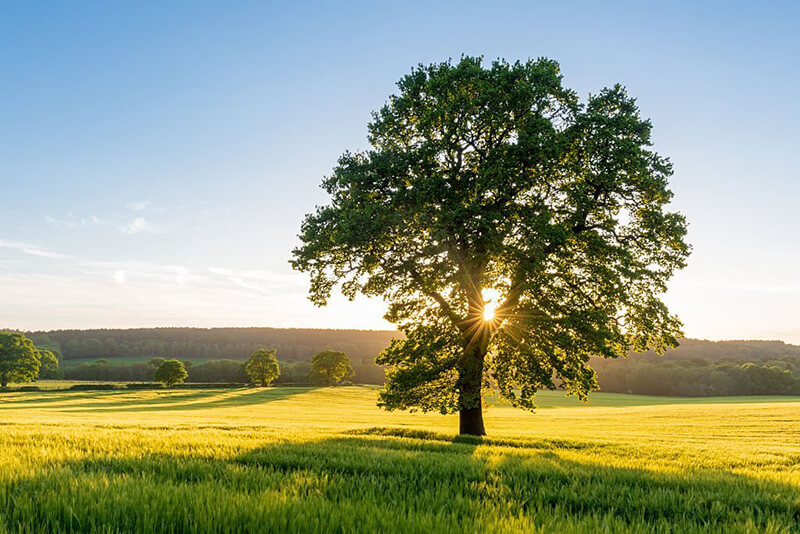 A. Sản phẩm công nghệ
B. Đối tượng tự nhiên
B. Đối tượng tự nhiên
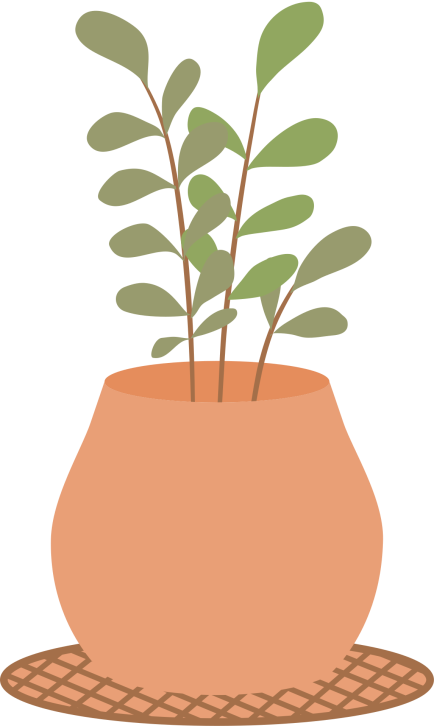 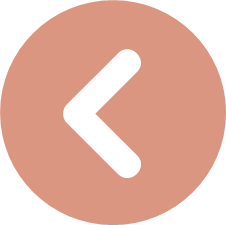 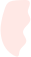 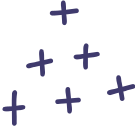 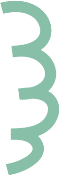 Đọc mục “Em có biết?”
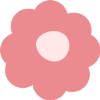 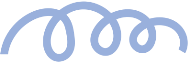 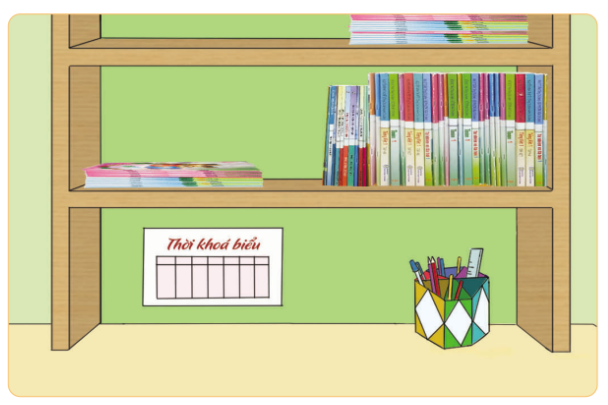 Sách, vở mà em đang sử dụng là các sản phẩm công nghệ được làm từ đối tượng tự nhiên như: tre, gỗ.
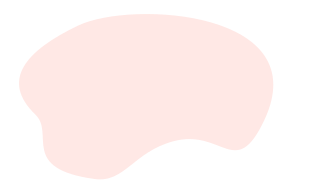 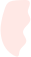 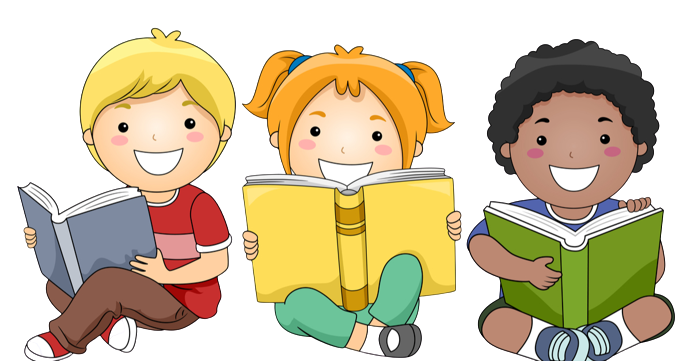 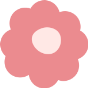 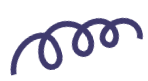 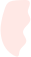 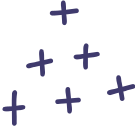 2. Sản phẩm công nghệ trong gia đình
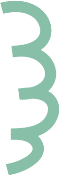 Quan sát các hình ảnh dưới đây và cho biết đâu là sản phẩm công nghệ được sử dụng trong gia đình.
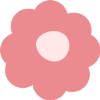 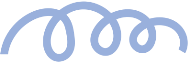 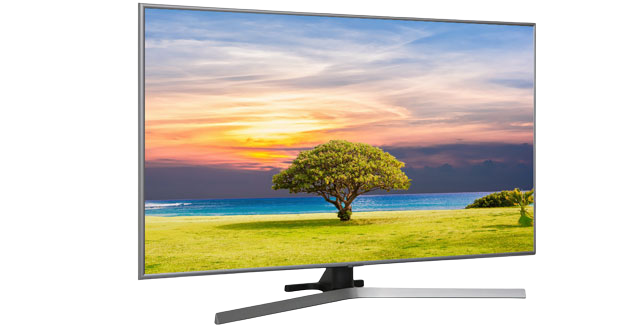 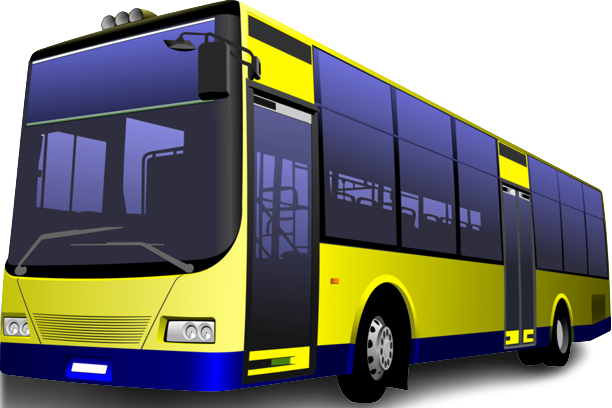 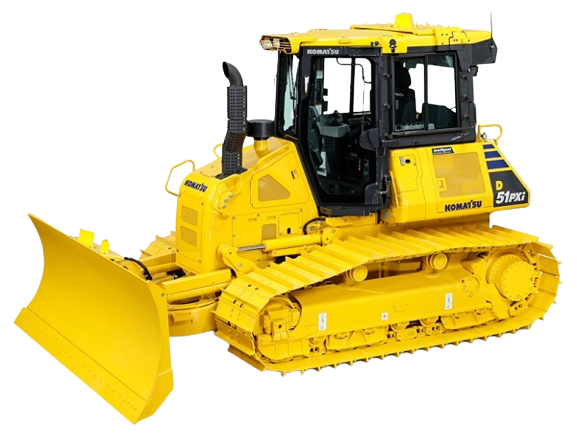 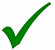 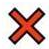 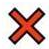 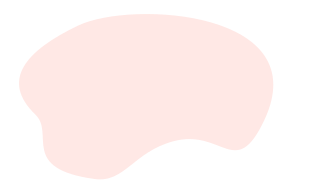 Ti vi
Xe buýt
Máy ủi
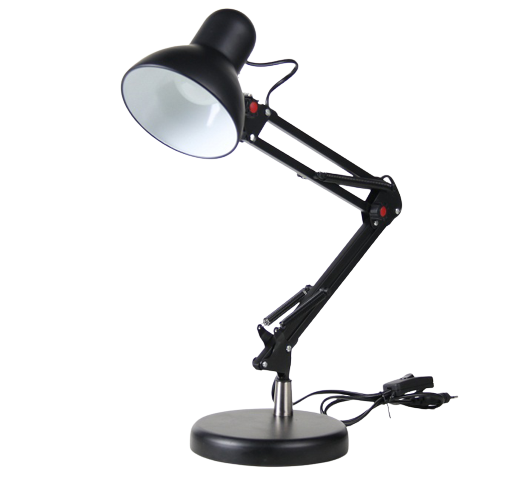 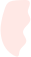 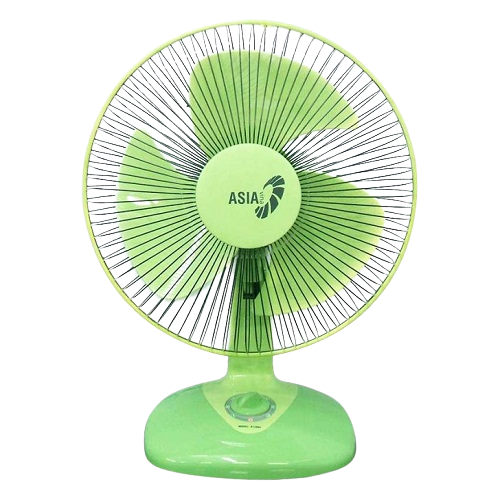 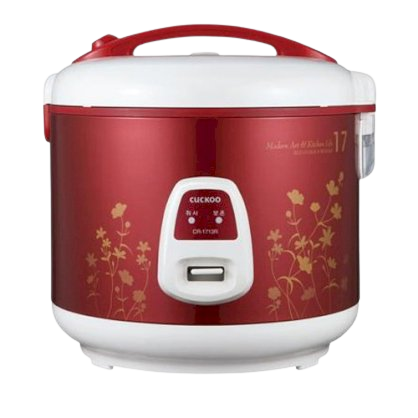 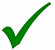 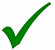 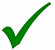 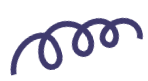 Nồi cơm điện
Đèn học
Quạt máy
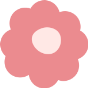 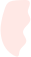 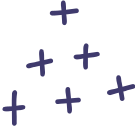 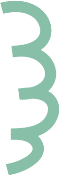 Tác dụng của sản phẩm công nghệ trong gia đình
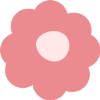 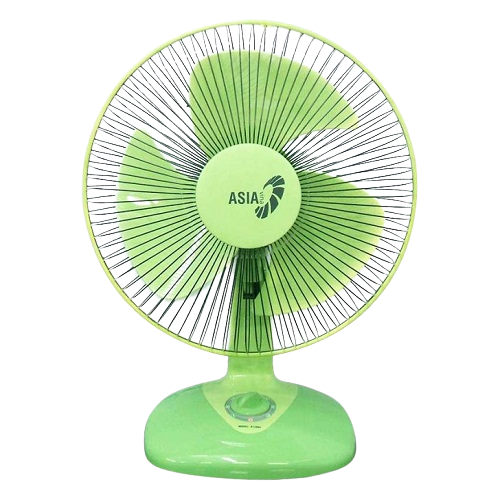 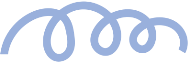 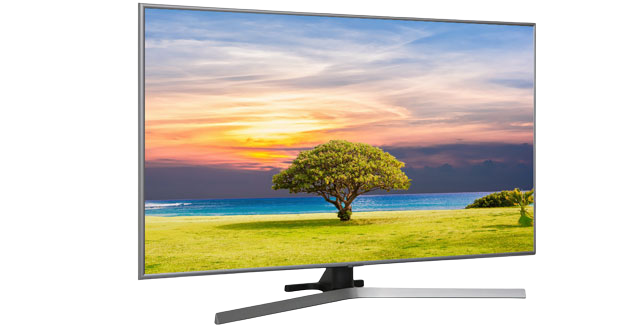 Dùng để cung cấp thông tin
Dùng để làm mát hoặc thông gió
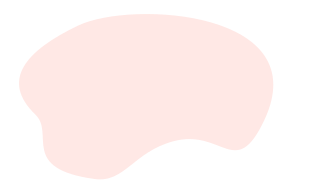 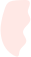 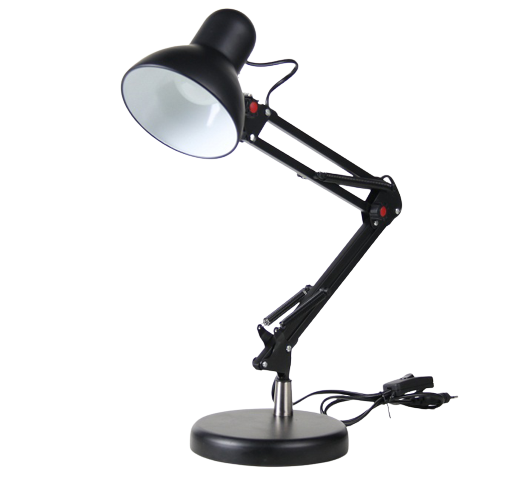 Dùng để nấu cơm
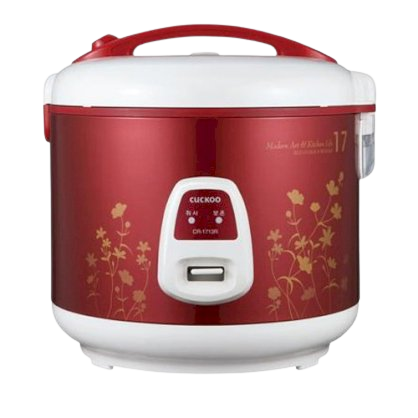 Dùng để chiếu sáng khi học bài
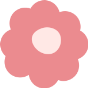 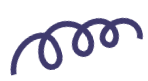 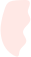 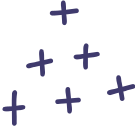 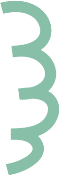 Cách giữ gìn sản phẩm công nghệ trong gia đình
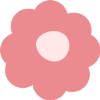 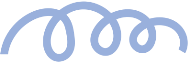 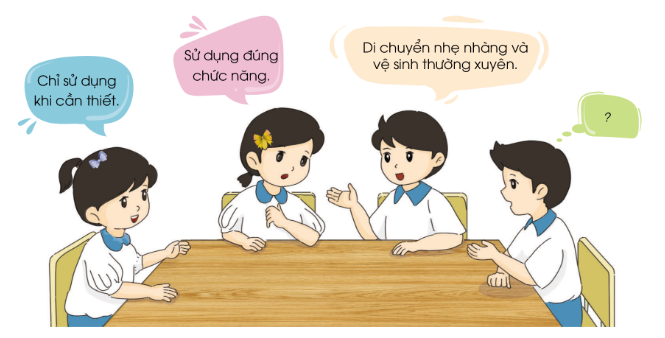 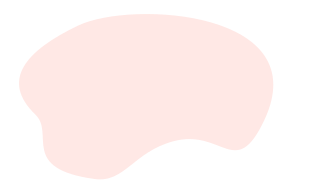 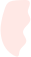 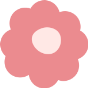 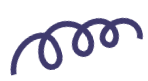 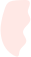 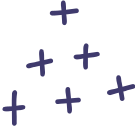 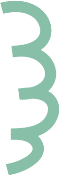 “Để sử dụng sản phẩm công nghệ trong gia đình được an toàn, tiết kiệm và lâu bền cần chú ý: chỉ sử dụng khi cần, sử dụng đúng chức năng, di chuyển nhẹ nhàng, vệ sinh thường xuyên.”
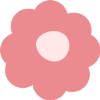 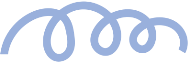 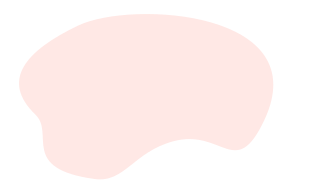 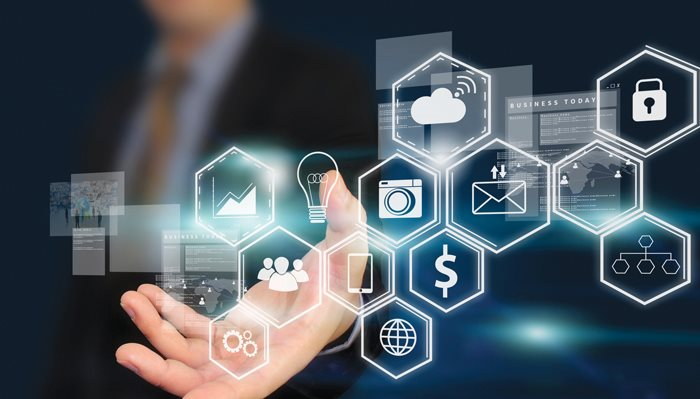 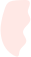 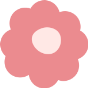 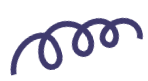 LUYỆN TẬP
Trò chơi “Nghe tác dụng đoán tên sản phẩm”
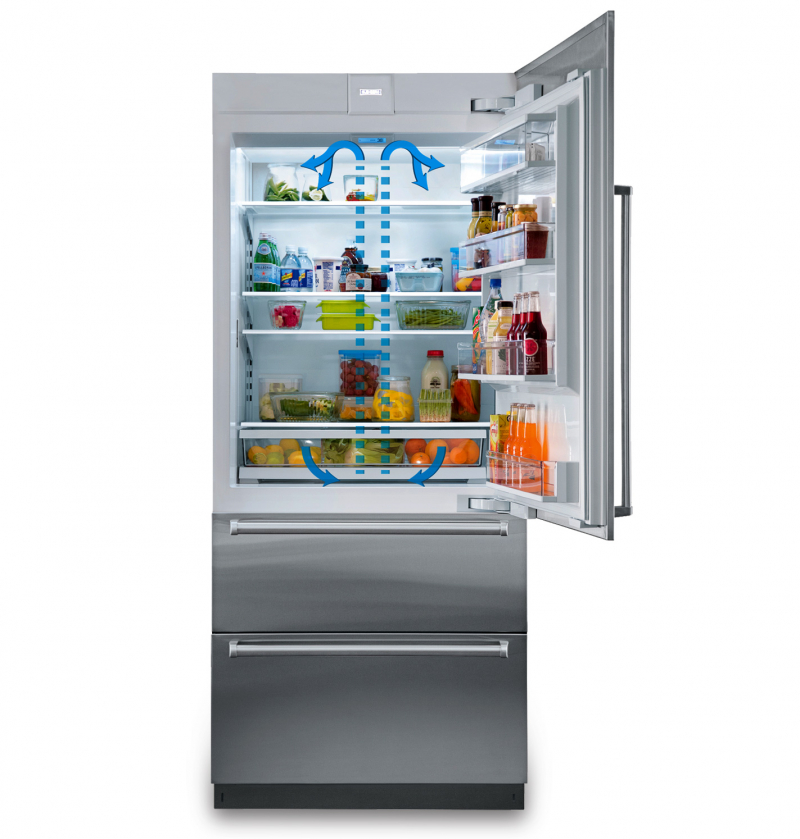 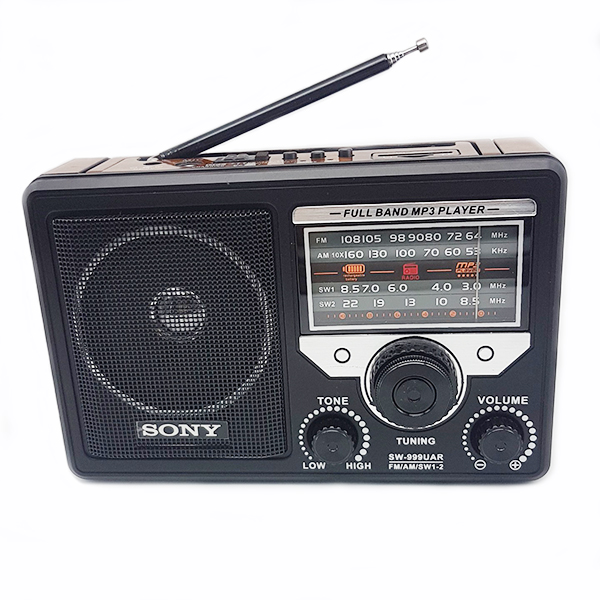 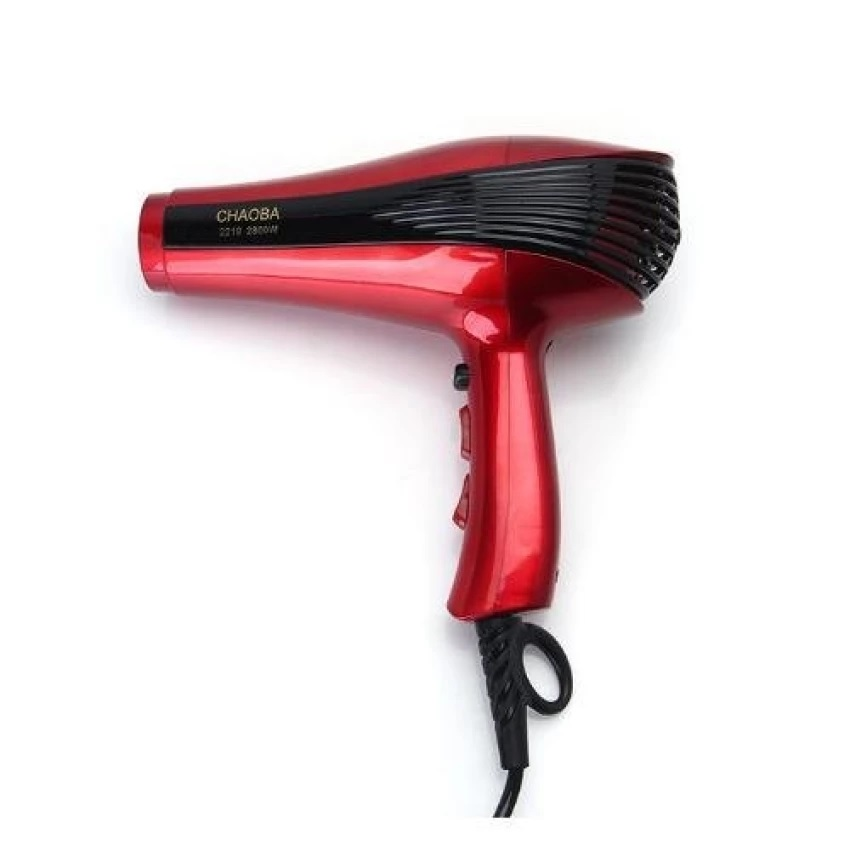 Làm khô tóc
Cung cấp thông tin 
giải trí
Bảo quản thực phẩm
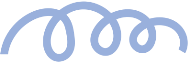 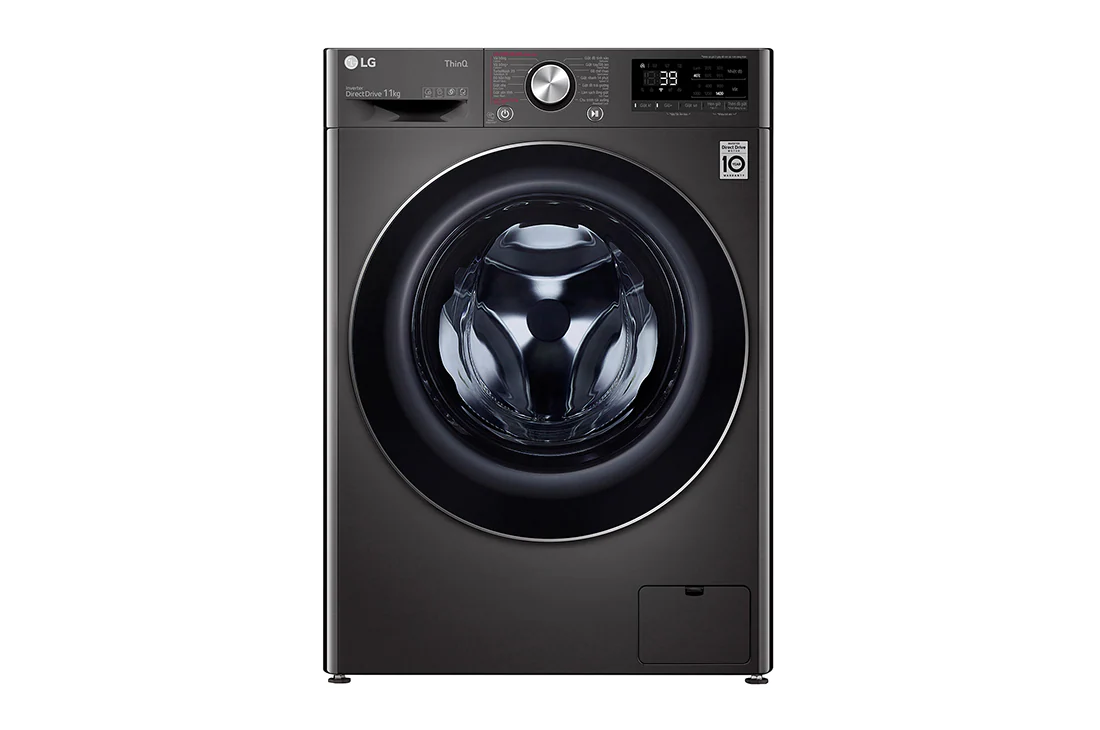 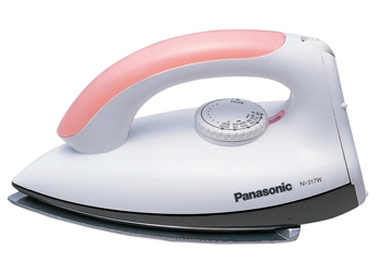 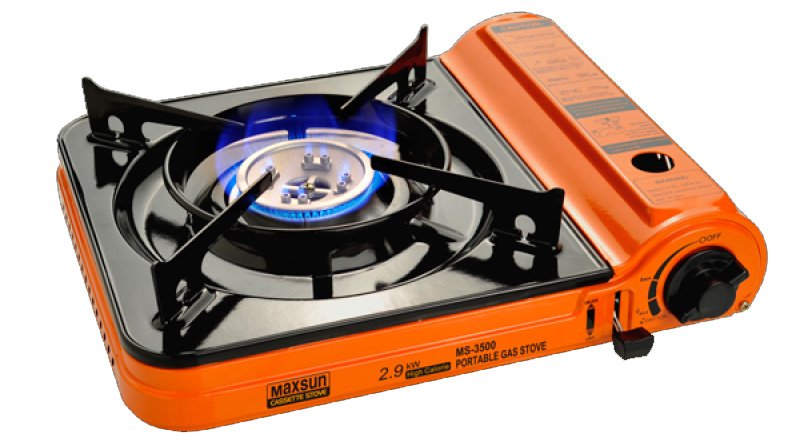 Đun nấu
Giặt quần áo
Là quần áo
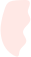 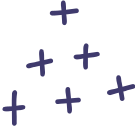 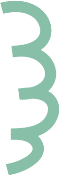 VẬN DỤNG
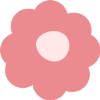 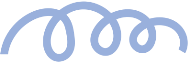 Em hãy kể thêm một số sản phẩm công nghệ trong gia đình mà em biết và nêu tác dụng của chúng.
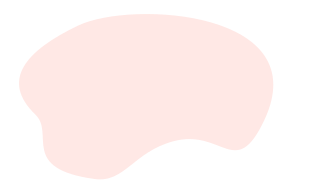 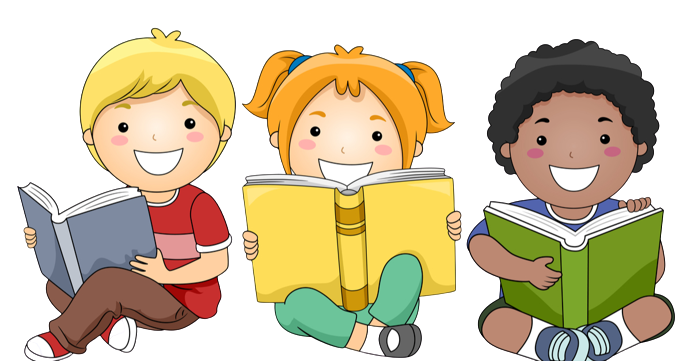 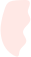 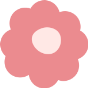 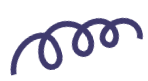 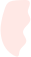 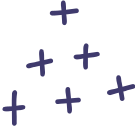 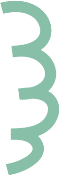 Đọc nội dung cuối bài
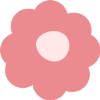 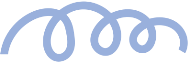 Sản phẩm công nghệ trong gia đình được tạo ra để phục vụ cho cuộc sống. Cần giữ gìn chúng để sử dụng được tốt, an toàn và lâu bền.
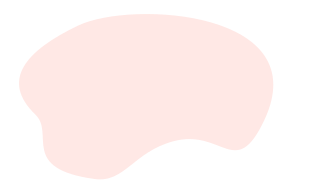 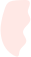 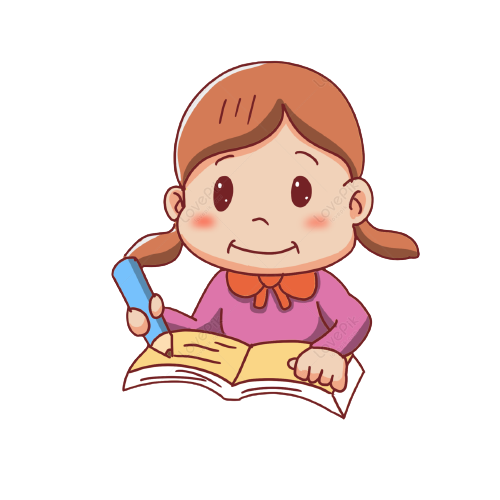 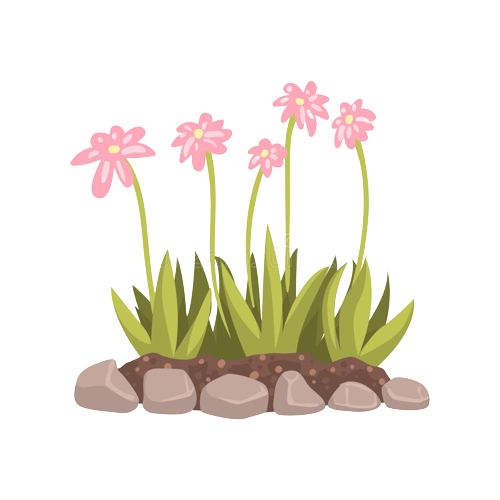 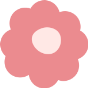 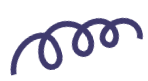 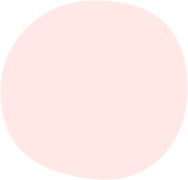 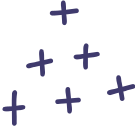 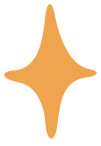 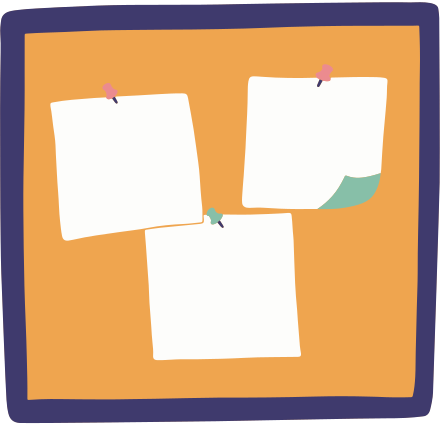 HƯỚNG DẪN VỀ NHÀ
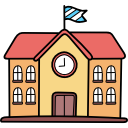 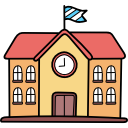 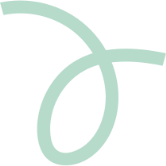 Ôn tập lại nội dung trọng tâm của bài học
Chuẩn bị cho bài học sau Bài 2: Sử dụng đèn học
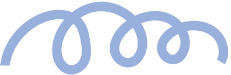 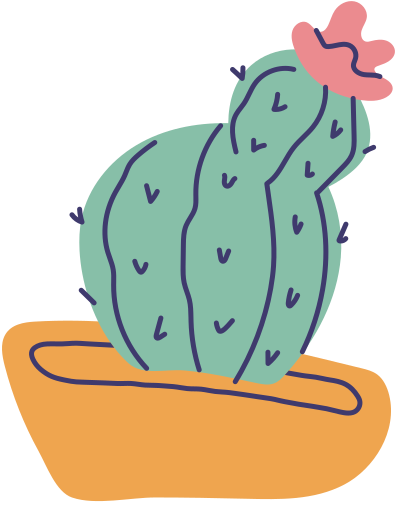 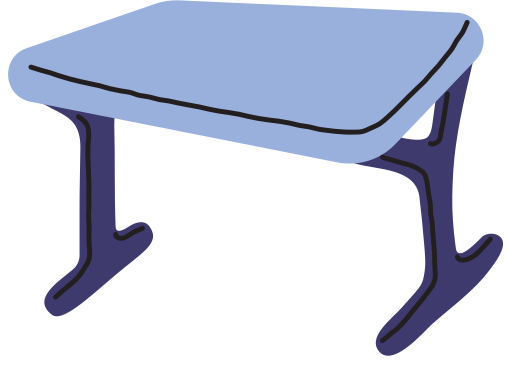 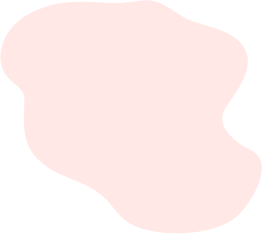 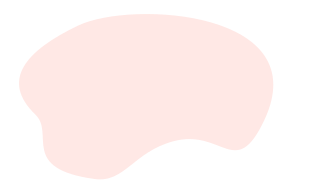 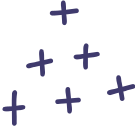 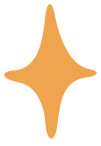 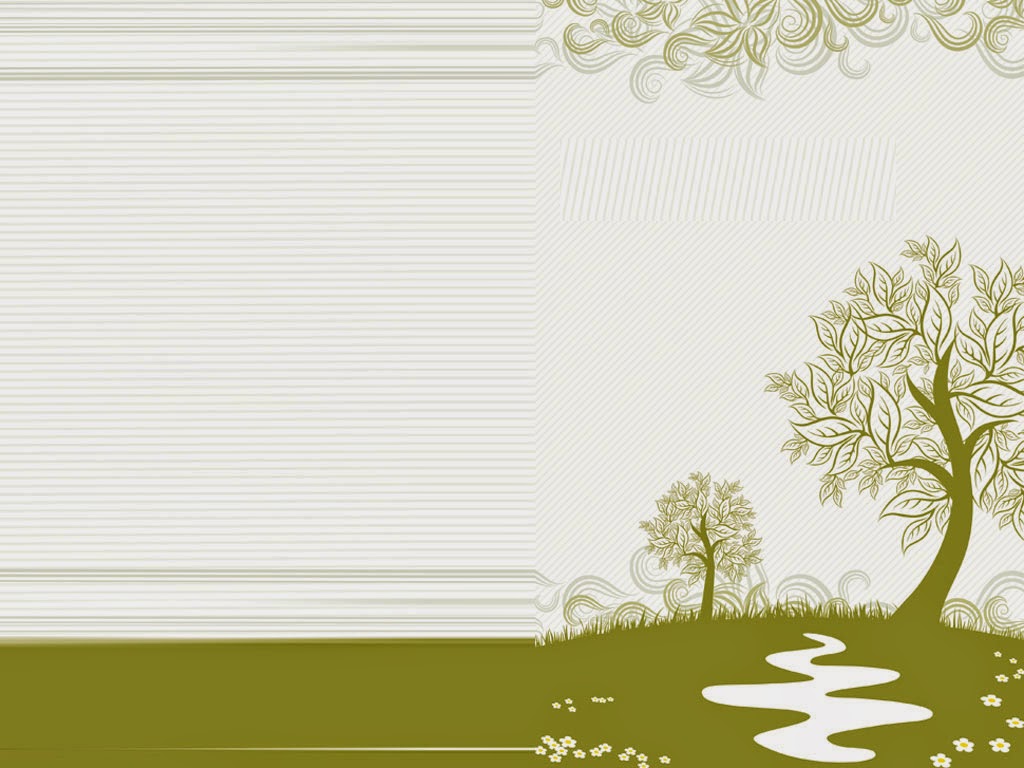 Thân ái chào tạm biệt!
Giáo viên: Vũ Văn Kỷ